Муниципальное  бюджетное образовательное учреждение дополнительного образования детей
«Дворец детского (юношеского)  творчества» 

Тема: Система работы  педагога дополнительного образования  по развитию творческой одаренности детей  в коллективе художественно – эстетической направленности







Выполнила: Бахтина Наталья Николаевна, педагог дополнительного образования  коллектива «Цветочный дизайн», 


2014-2015 уч.год, г Узловая
Общие сведения
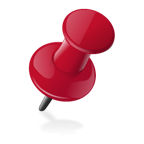 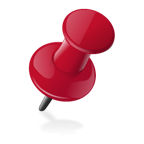 Педагог дополнительного образования прикладного направления сам должен быть творческой личностью, мастером на все руки, уметь работать с различными материалами и инструментами; апробировать инновационные  технологии и методики в своей работе, использовать технологии развивающего  обучения, вести мониторинг творческого развития ребенка.
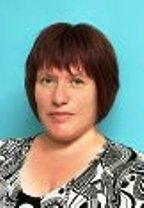 Для достижения успехов в творческом коллективе необходима атмосфера взаимопонимания, взаимной поддержки, где никто не боится высказать личное мнение, каждый имеет право на заблуждения и ошибки. Творчество возникает тогда, когда сняты определенные барьеры (внешние и внутренние), и то, что «звенит и светится» внутри человека, свободно, как песня, выходит во внешний мир.
Мои принципы работы
принцип развивающего и воспитывающего обучения;
принцип научности и интегративности;
принцип индивидуализации и дифференциации обучения; 
принцип учета возрастных возможностей.
Цель образовательного процесса
Основная цель каждого занятия–   формирование у обучаемых  творческого  мышления, способности  к самостоятельному и инициативному решению  проблем, умения интерактивно использовать  типовые инструментально-технологические средства и эффективно работать в неоднородных  командах для личностного развития и  профессионального самоопределения.
Технология организации образовательного процесса коллективе «Цветочный дизайн»
Начальный этап реализации обучения  – диагностико-пропедевтический, который выявляет интересы обучающихся, позволяет выстраивать индивидуальные образовательные маршруты продвижения по дополнительной образовательной программе «Изготовление искусственных цветов и композиций». Участники коллектива: по своему желанию, могут образовывать микрогруппы – группы по 2 – 3 человека или работать самостоятельно, независимо от других учащихся; определяют для себя проблемные практические задачи и примерные пути решения каждой из задач, используя имеющийся у них на данный момент инструментарий. На завершающей стадии данного этапа проходит: обсуждение целей и задач, образовавшихся микрогрупп; корректировка выбранных маршрутов развития; составление эскиза своей работы
Технология организации образовательного процесса коллективе «Цветочный дизайн»
Основной этап  реализации  программы - научно-исследовательский .  На занятиях педагог или участники микрогрупп (под руководством педагога)  знакомят других обучающихся с новыми  приемами, способами решения творческих задач (как правило, по изучаемому разделу программы), расширяют, углубляют знания в предметной области «изготовление искусственных цветов». При проведении практических  занятий предпочтение отдается  технологическим практикумам,  проектным работам; при проведении теоретических занятий – учебным дискуссиям, семинарам, малым лекциям, «круглым столам».Данный этап предполагает проведение исследовательской работы (педагог на данном этапе выступает в роли эдвайзора) –  самостоятельное планирование, осуществлении деятельности по организации учебного сотрудничества с педагогами и сверстниками.
Технология организации образовательного процесса коллективе «Цветочный дизайн»
Заключительный этап – обобщение и представление опыта своей работы. Обучающиеся окончательно оформляют свои творческие работы, творческие проекты. Проходит защита творческих проектов Воспитанницы представляют результат своей деятельности на конкурсах,  выставках, фестивалях, ярмарках.
Модель взаимосвязанных учебных действий в рамках изучения программы
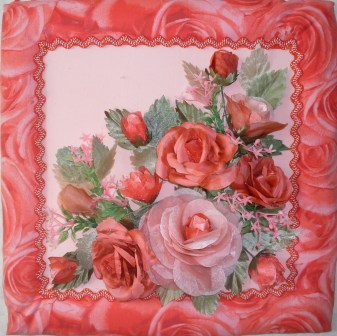 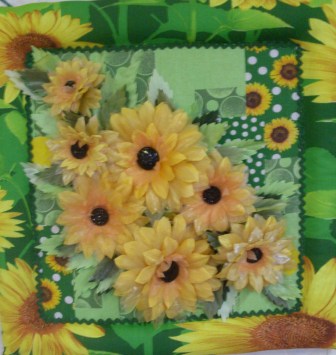 Технологии, методы, приемы и формы обучения, используемые  на занятиях
Проблемный метод обучения.
Исследовательский метод.
Технология развития критического мышления.
Информационно-коммуникативные технологии.
Метод проектов.
Коллективно-творческие мероприятия.
Самостоятельная работа обучающихся.
Лекция.
Беседа.
Дискуссия.
Пресс-конференция.
Экскурсия.
Ролевая игра.
Викторина.
Конкурсы.
Творческие задания.
Работа в  микрогруппах.
Результат
У обучающихся, освоивших дополнительную образовательную программу «Изготовление искусственных цветов и композиций», формируется: способность к самопознанию, саморазвитию и самоопределению; умение самостоятельного планирования и осуществления учебной деятельности и организации учебного сотрудничества с педагогами и сверстниками, построения индивидуального образовательного маршрута; научный тип мышления, развиваются и совершенствуются компетентности в предметных областях, учебно-исследовательской, проектной и социальной деятельности.
Интегративный характер образовательной деятельности
Мы не только делаем искусственные цветы, мы еще и рисуем, занимаемся аппликацией, делаем объемные текстильные работы
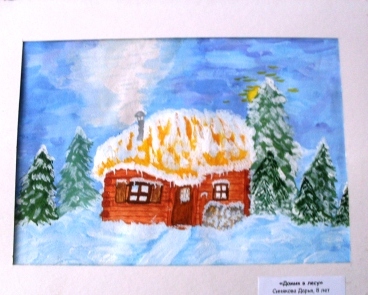 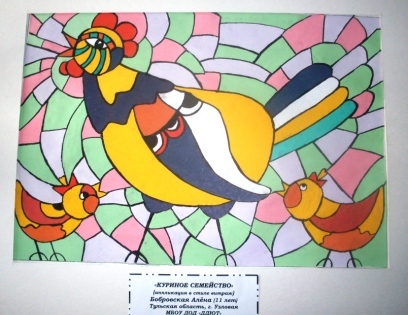 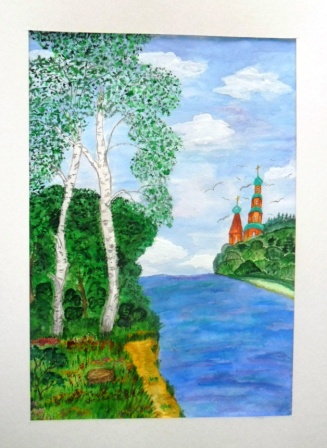 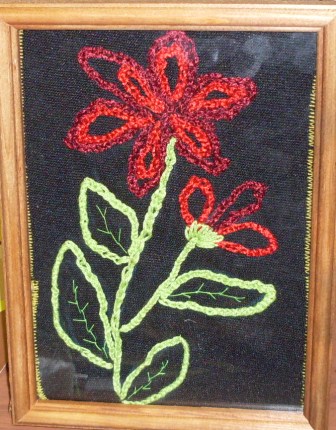 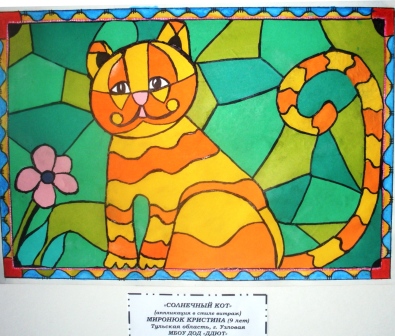 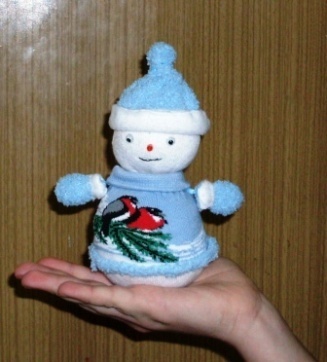 Мои творческие натуры
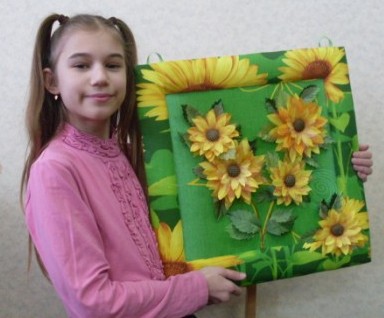 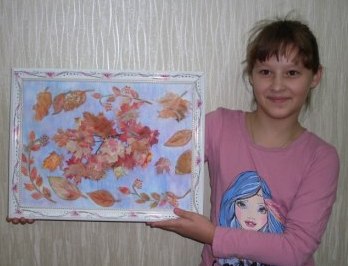 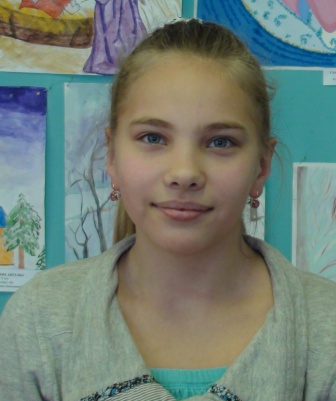 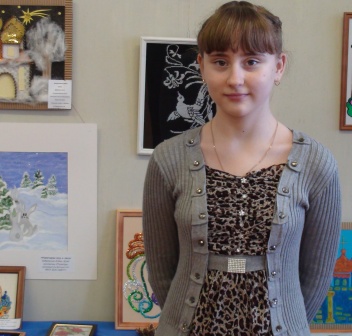 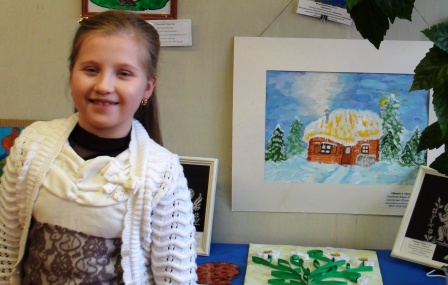 Московский международный форум«Одаренные дети», 2010 год
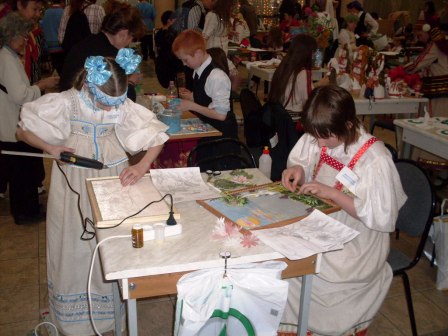 Савелкина Любовь-   Дипломант 1 степени 
Вражнова Анаставия-  Дипломант 1 степени  
Номинация «Конкурс прикладное творчество»
Творческий этап форума


      Защита творческой работы
Наши достижения
2011 год – Грамота за творческий подход областного конкурса творческих работ обучающихся "Благодатный отрок";
 2013 год – Диплом победителя  II  степени  Всероссийского конкурса прикладного творчества «С днём рождения, Родина!»;
Диплом победителя  III  степени  Всероссийского конкурса прикладного творчества «С днём рождения, Родина!»;
2013 год – Дипломы победителей  по Тульской области Всероссийского конкурса детского рисунка и прикладного творчества «Отдыхаем и творим»;
2013 год – Диплом участников  Всероссийского турнира школьников «Мир вокруг нас»;
2014 год -  Грамота победителя районного этапа Международного конкурса детского творчества «Красота Божьего мира»;
2014 год – Дипломы участников Всероссийского конкурса декоративно-прикладного творчества «Воспоминание о летних каникулах.
Дипломы победителя  II  степени  Всероссийского конкурса прикладного творчества  «Весна благоухает  нам!»;
Диплом победителя  III  степени Всероссийского конкурса прикладного творчества  «Весна благоухает  нам!».
КОНКУРС ДЕТСКИХ РИСУНКОВ и ПОДЕЛОКна тему «Пейте дети молоко…»,посвященный юбилею Узловского молочного комбината  2014 год
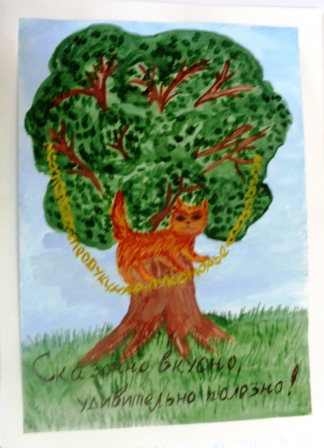 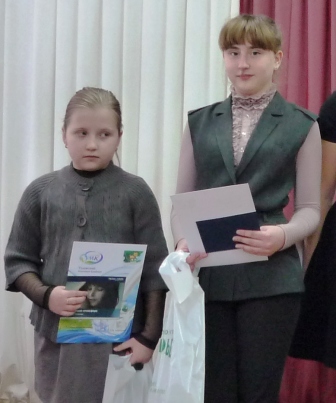 Дипломанты II степени в номинации «Рисунок»
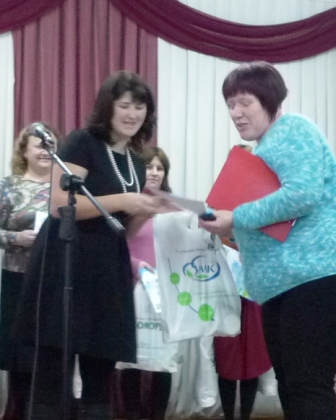 Синякова Дарья
Бобровская Алёна
Работы моих учениц
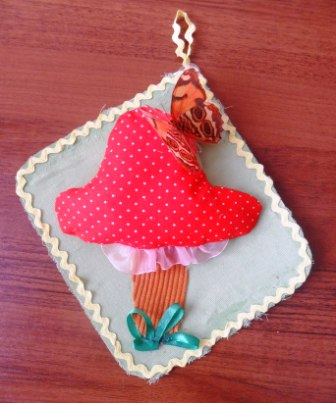 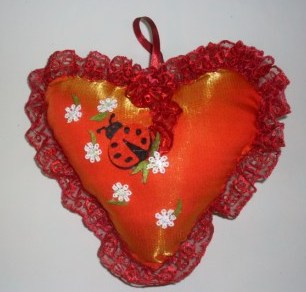 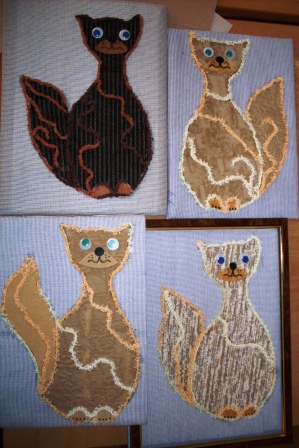 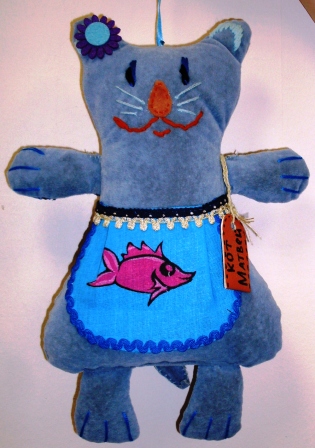 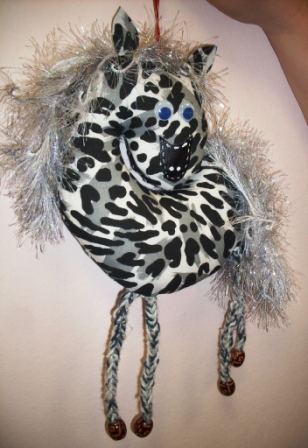 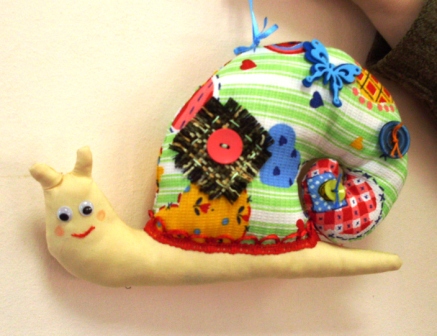 Вывод: Занятия по декоративно – прикладному искусству в коллективе  «Цветочный дизайн» являются стартовой площадкой для формирования творческой одаренности обучающихся, помогают детям реализовать свои задуманные творческие проекты с помощью педагога и представить их на городских, областных, всероссийских выставках и конкурсах  детского творчества.  
Постепенно из маленького человека вырастает творческая личность, способная созидать.
Спасибо за внимание!
               


Творческих успехов!
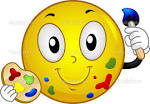